HALİT EVİN ANADOLU İMAM HATİP LİSESİ
ERENLER / SAKARYA
HALİT EVİN ANADOLU İMAM HATİP LİSESİ
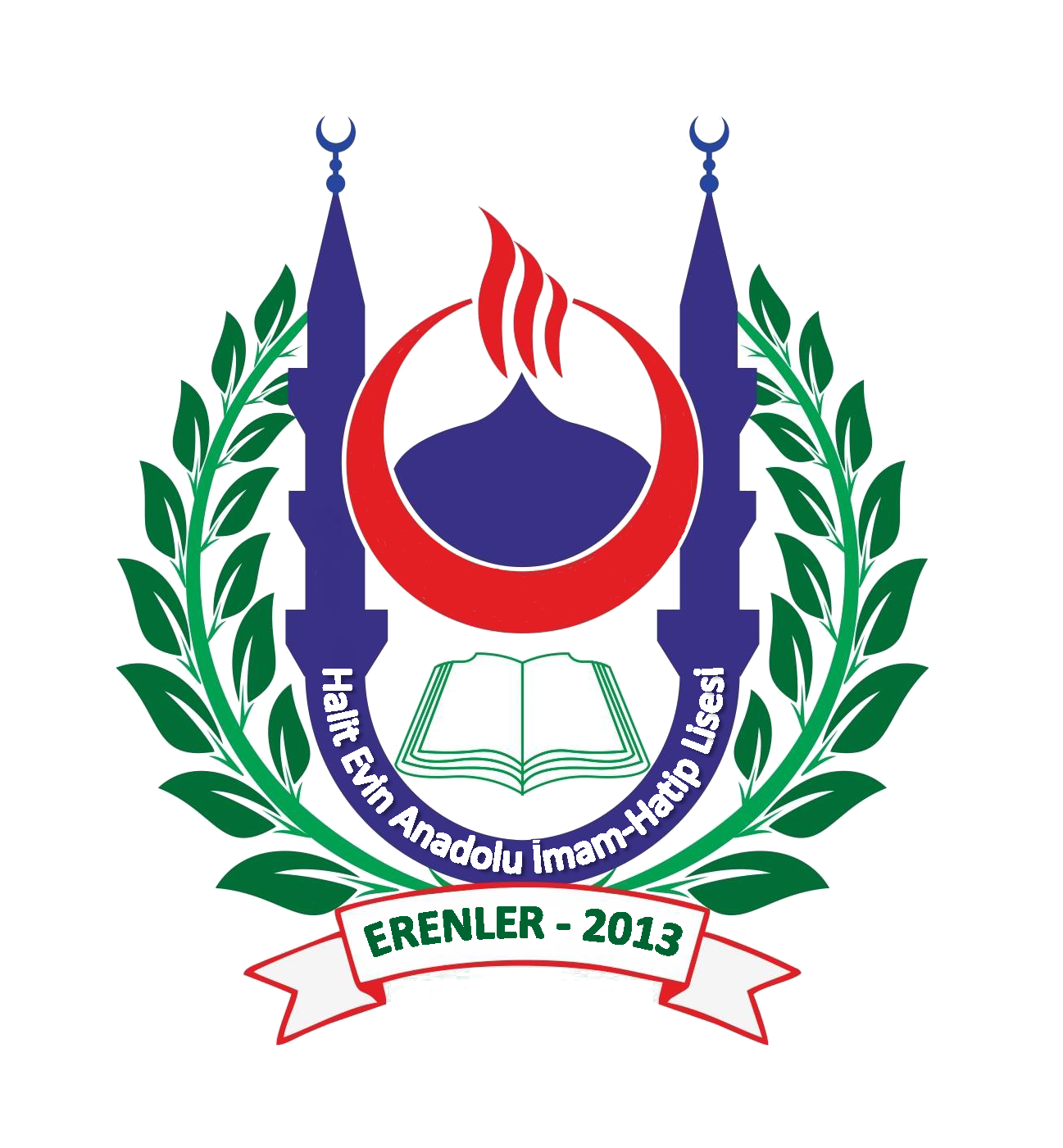 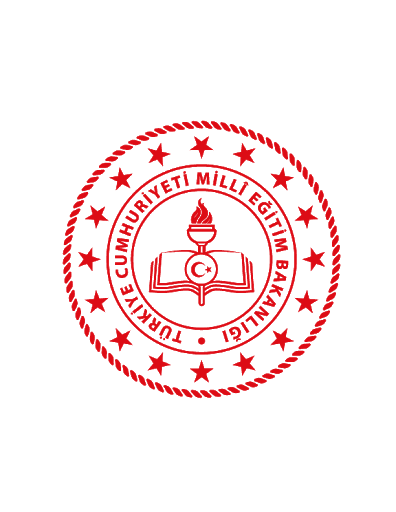 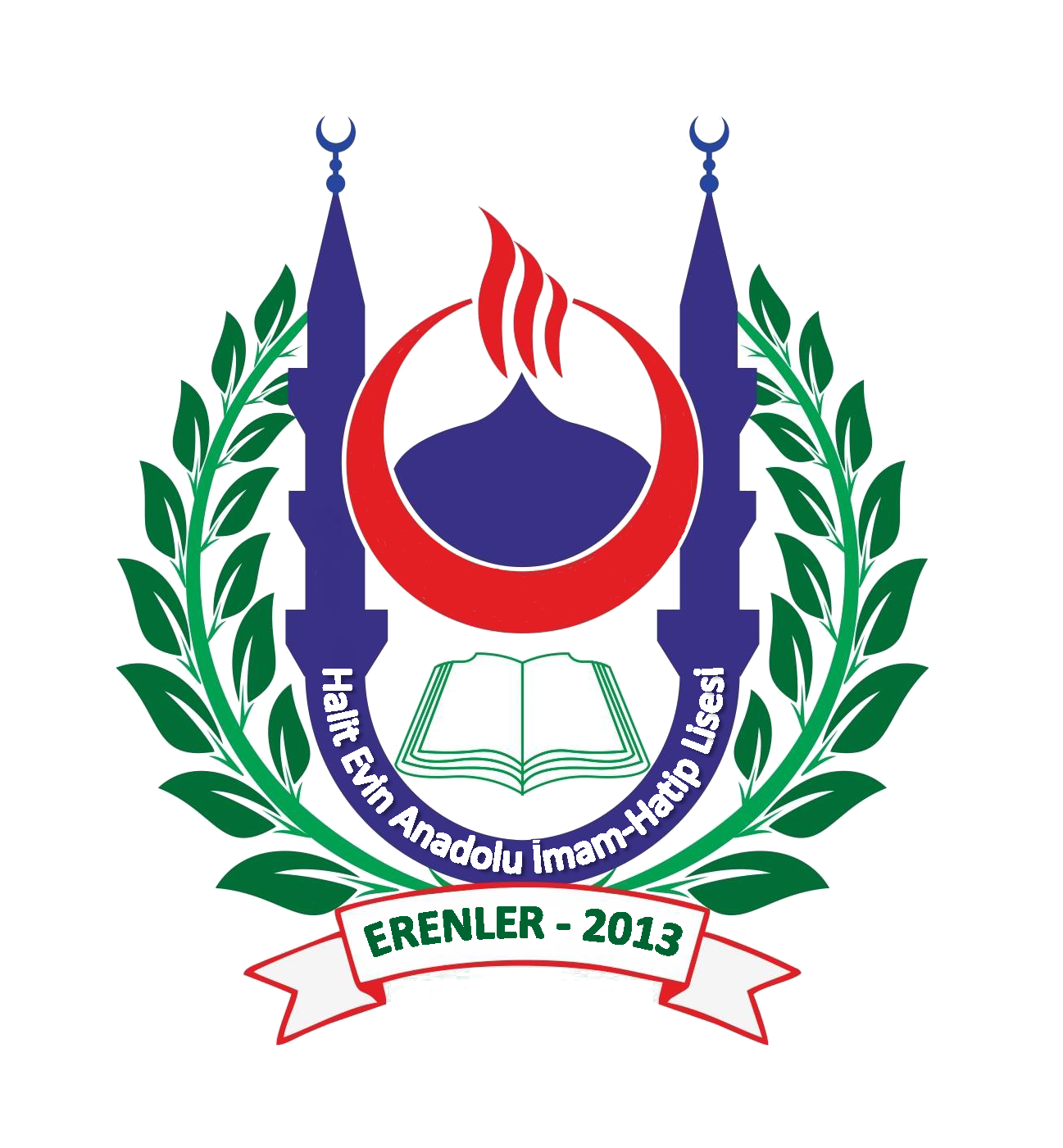 HALİT EVİN ANADOLU İMAM HATİP LİSESİ
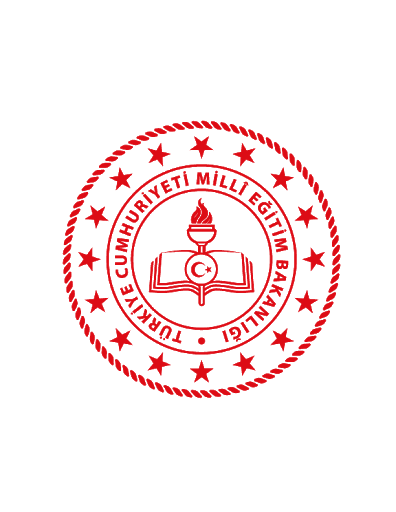 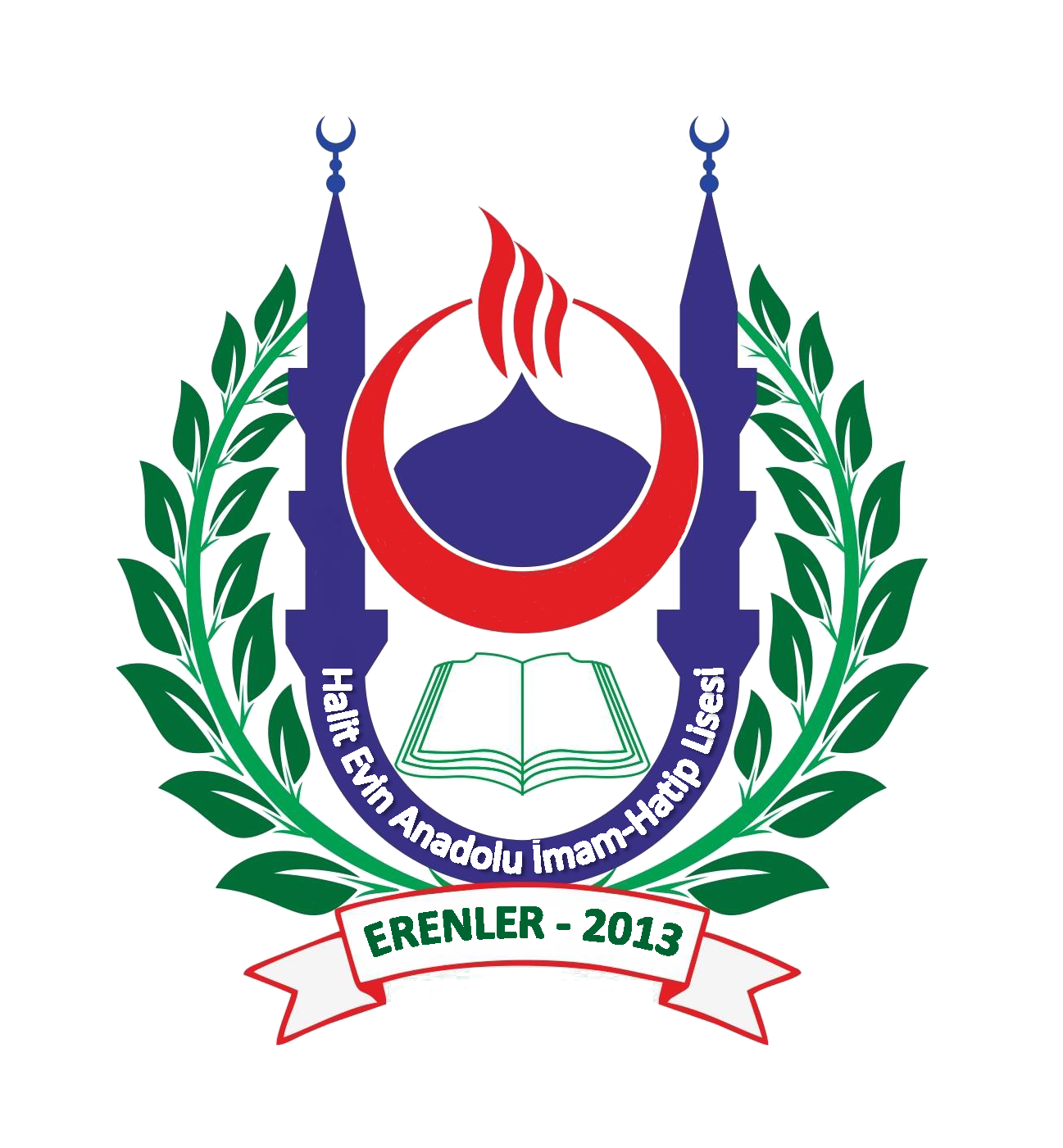 HALİT EVİN ANADOLU İMAM HATİP LİSESİ
Okulumuz; 2015-2016 Eğitim ve öğretim yılında hayırsever iş adamı Halit Evin’ in katkılarıyla yapılmış ve hizmete açılmıştır. 2017-2018 Eğitim ve öğretim yılında ise Erenler erkek İmam Hatip Ortaokulu, okulumuzun bünyesine katılmış ve Kız İmam Hatip Lisesi öğrencileri okulumuzdan ayrılarak Halit Evin Kız Anadolu İmam Hatip Lisesi açılmıştır. Okulumuzda halen 1 müdür, 3 müdür yardımcısı, 49 öğretmen, 1 memur ve 4 hizmetli personelle eğitim öğretime devam edilmektedir.
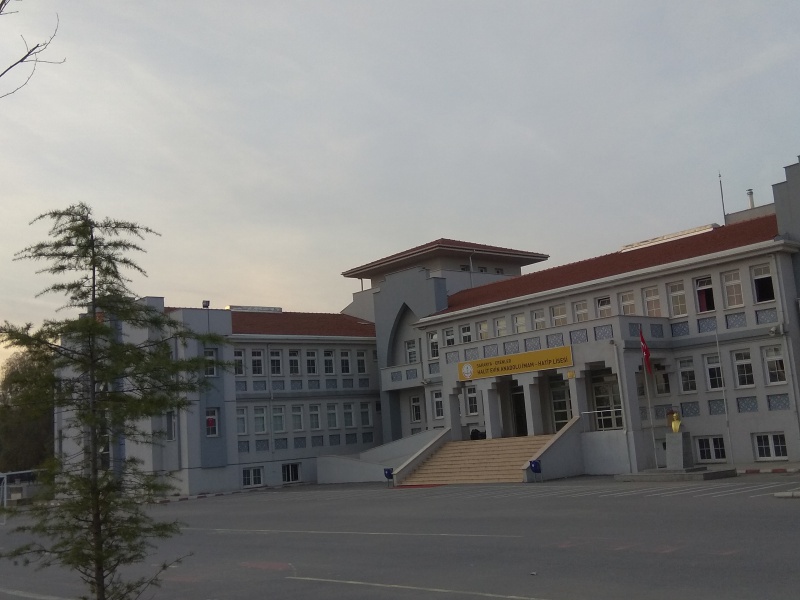 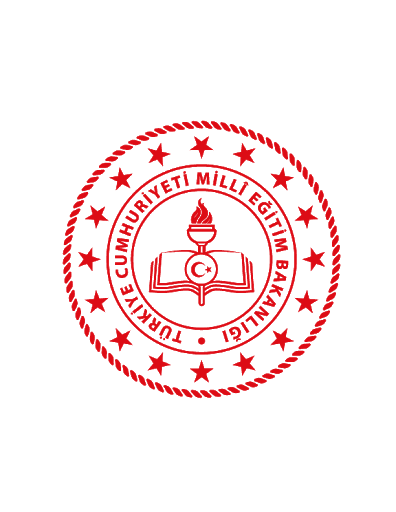 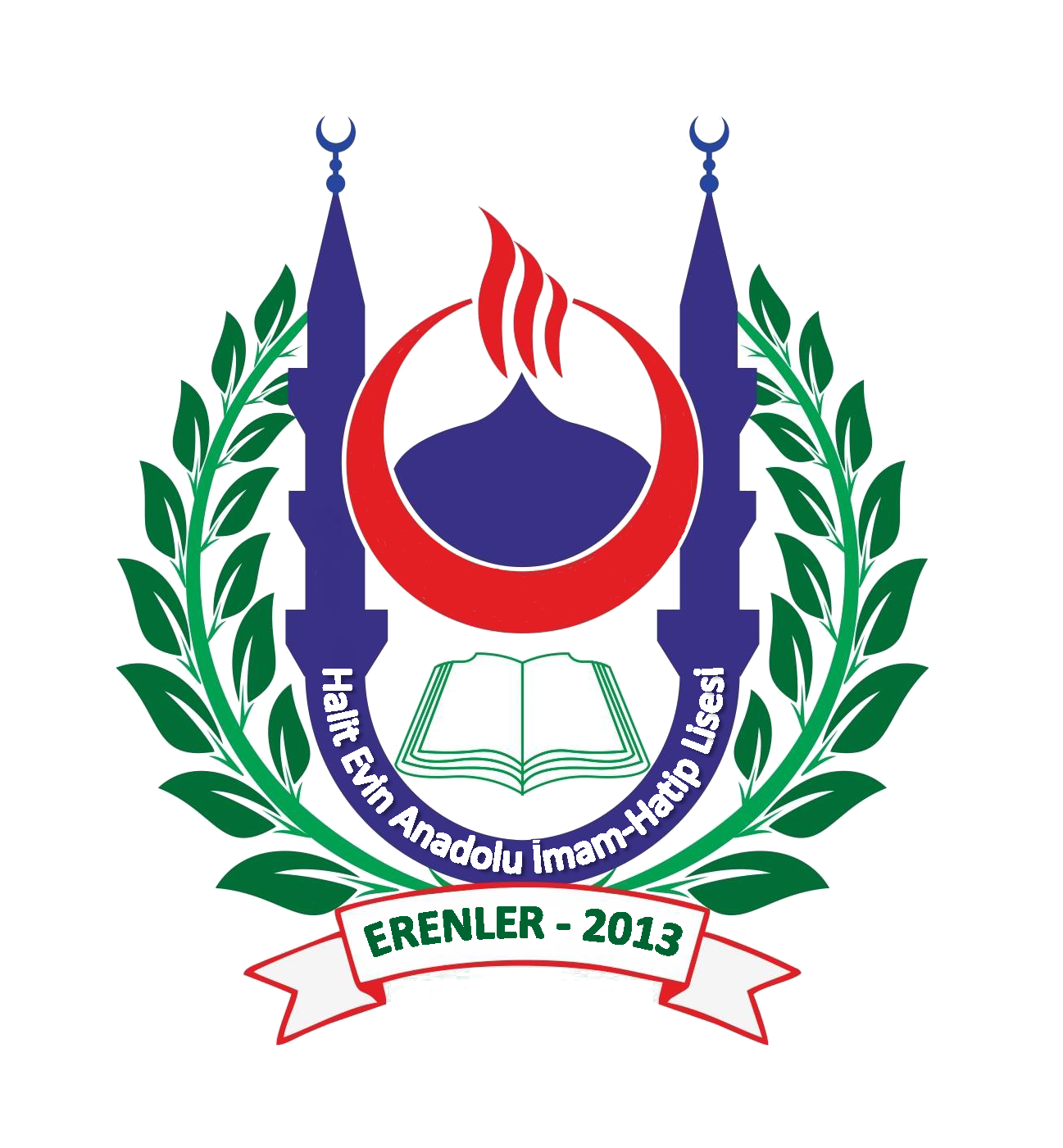 HALİT EVİN ANADOLU İMAM HATİP LİSESİ
Okulumuz; 2015-2016 Eğitim ve öğretim yılında hayırsever iş adamı Halit Evin’ in katkılarıyla yapılmış ve hizmete açılmıştır. 2017-2018 Eğitim ve öğretim yılında ise Erenler erkek İmam Hatip Ortaokulu, okulumuzun bünyesine katılmış ve Kız İmam Hatip Lisesi öğrencileri okulumuzdan ayrılarak Halit Evin Kız Anadolu İmam Hatip Lisesi açılmıştır. Okulumuzda halen 1 müdür, 3 müdür yardımcısı, 49 öğretmen, 1 memur ve 4 hizmetli personelle eğitim öğretime devam edilmektedir.
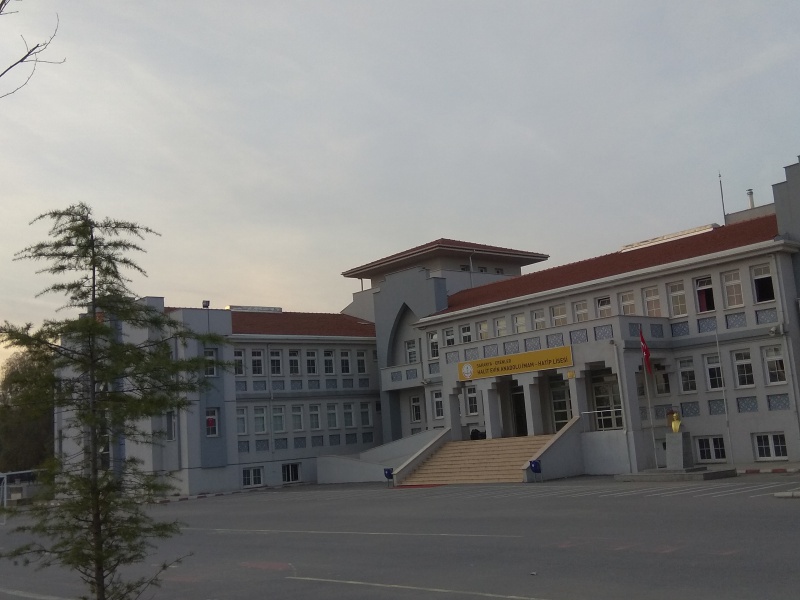 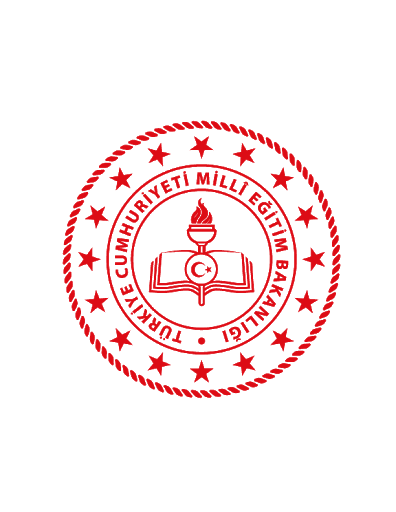 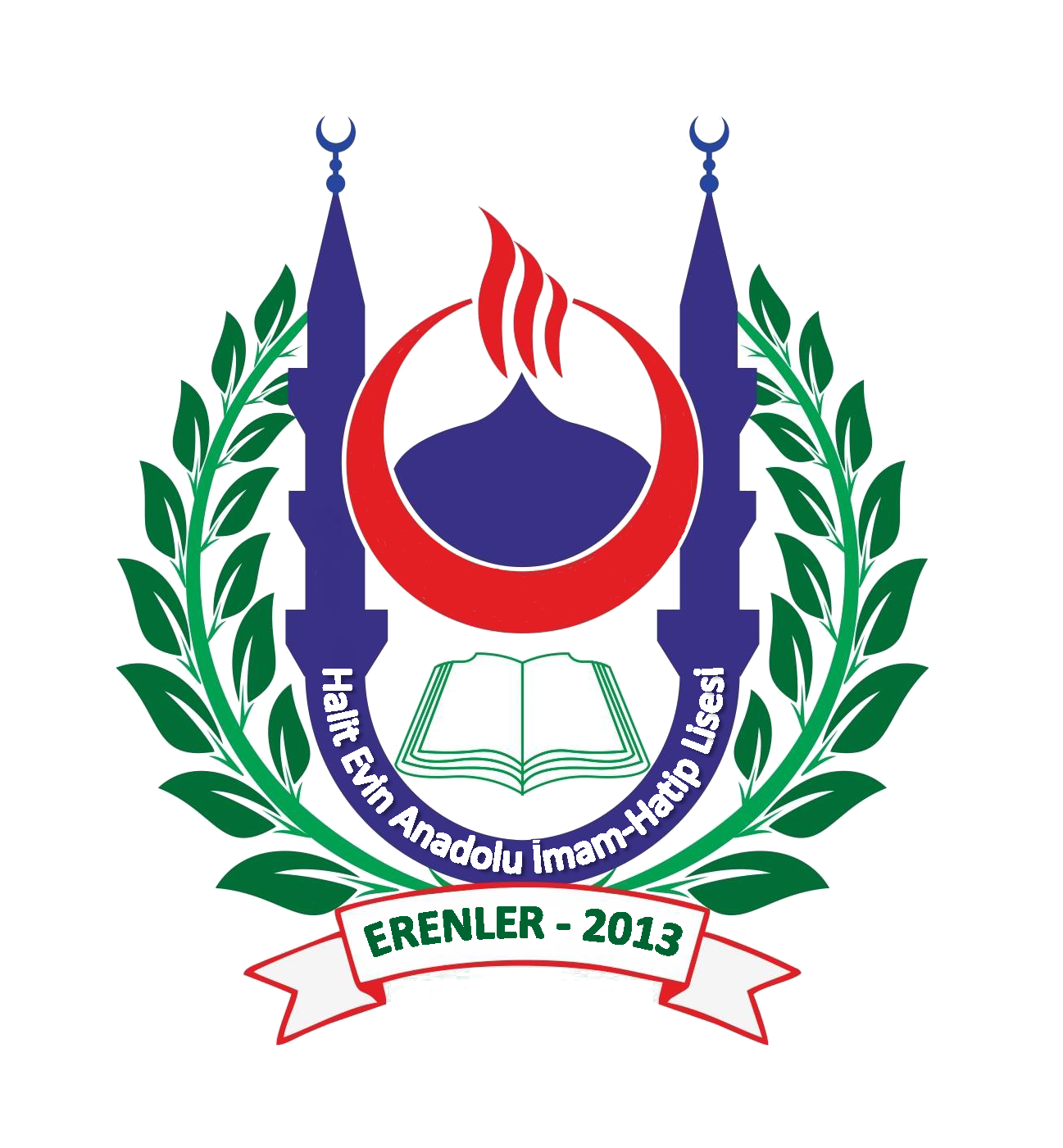 HALİT EVİN ANADOLU İMAM HATİP LİSESİ
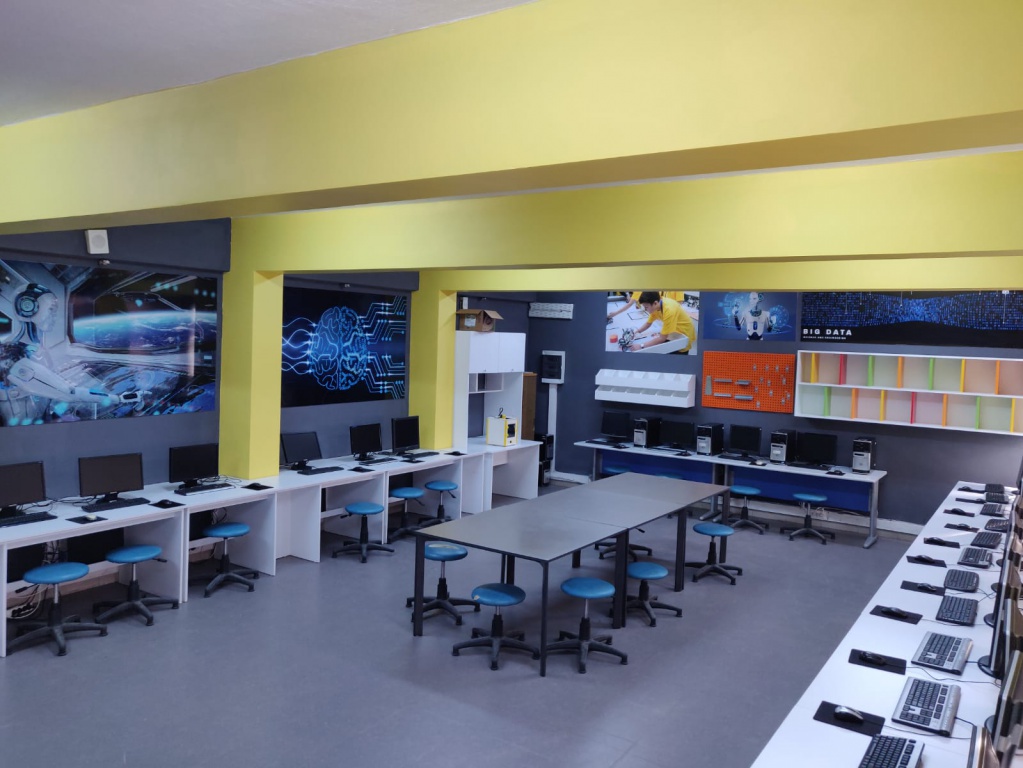 Yazılım ve Kodlama Atölyesi
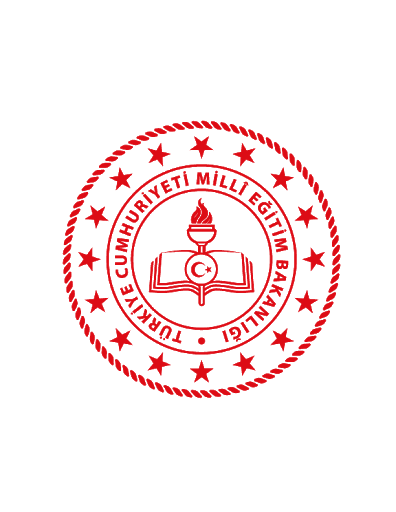 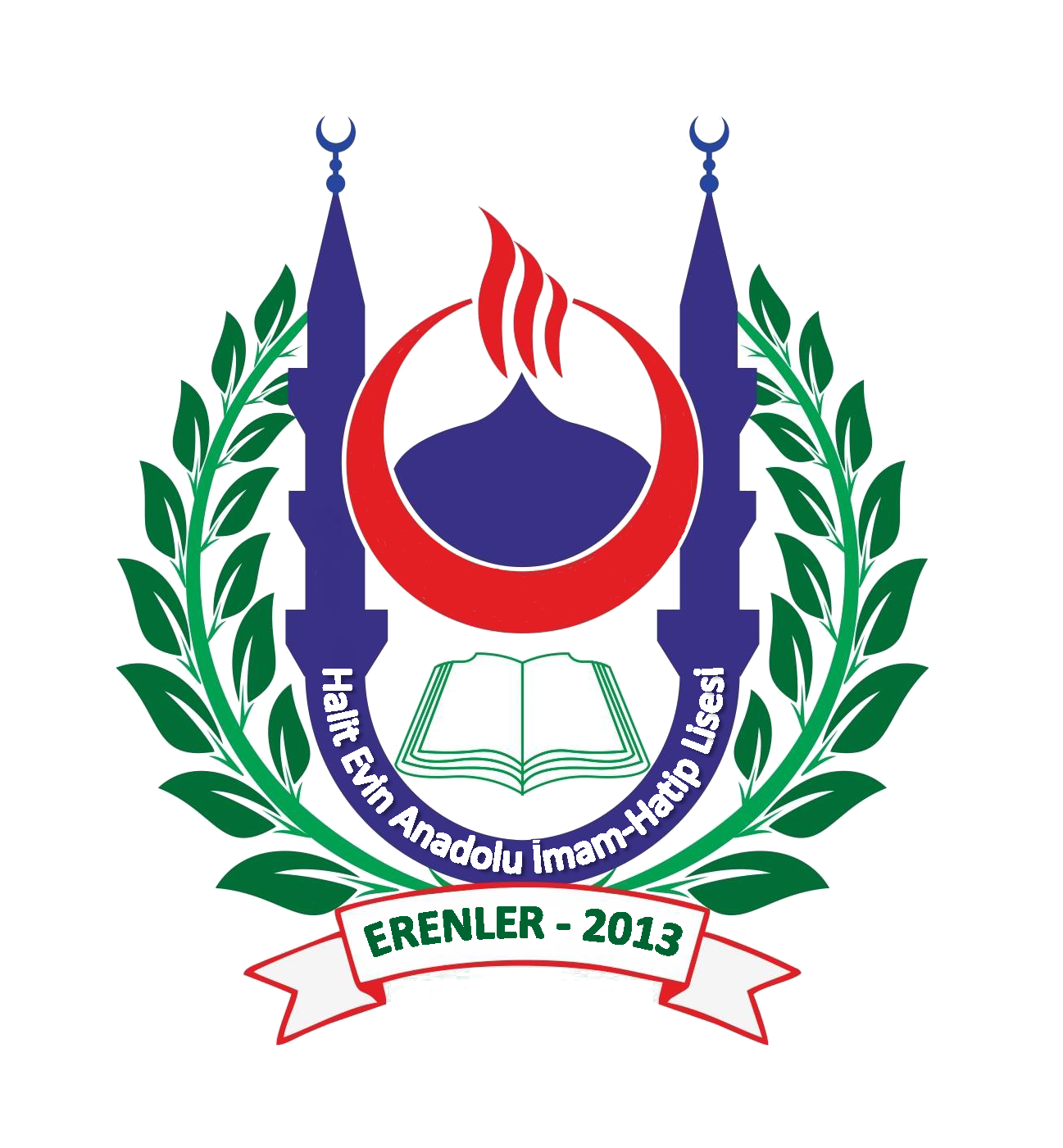 HALİT EVİN ANADOLU İMAM HATİP LİSESİ
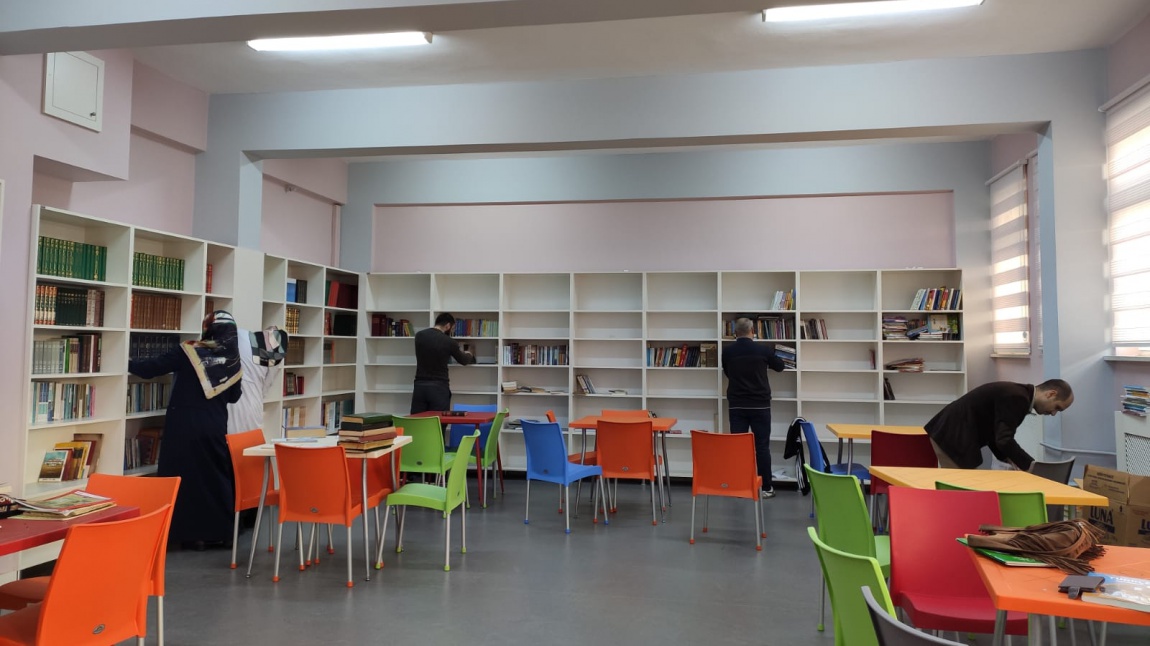 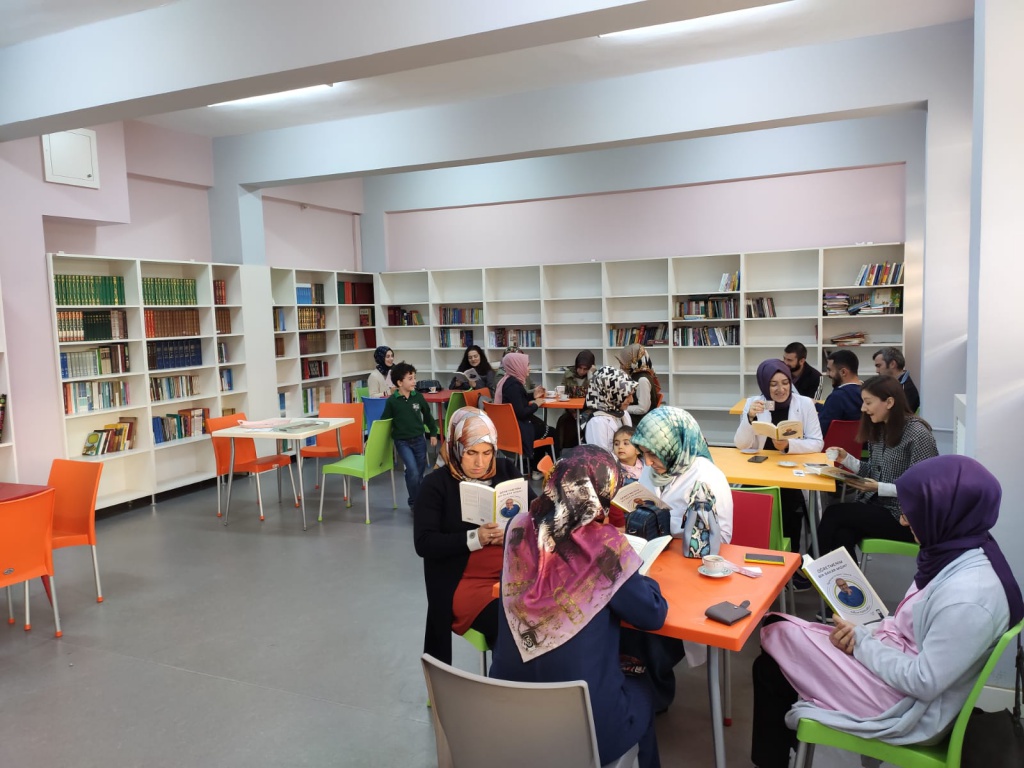 Okul Kütüphanemiz
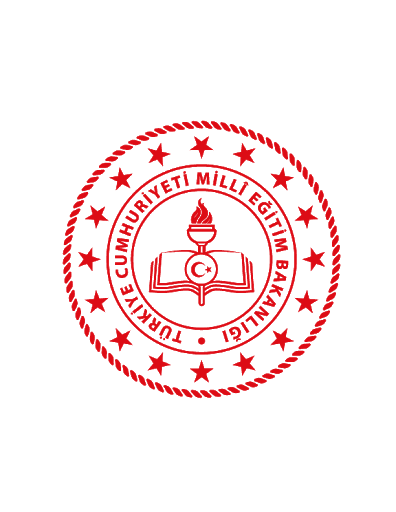 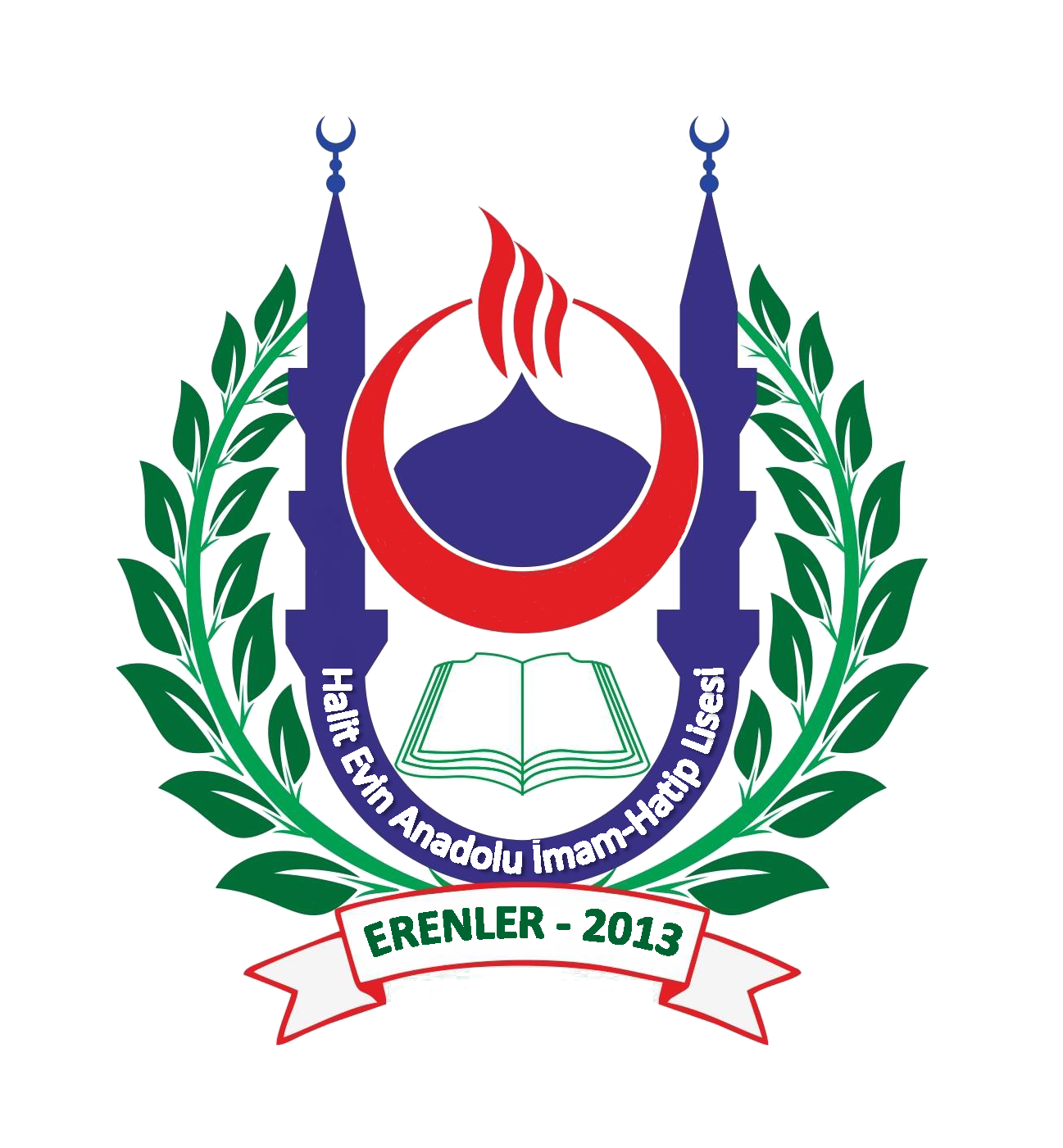 HALİT EVİN ANADOLU İMAM HATİP LİSESİ
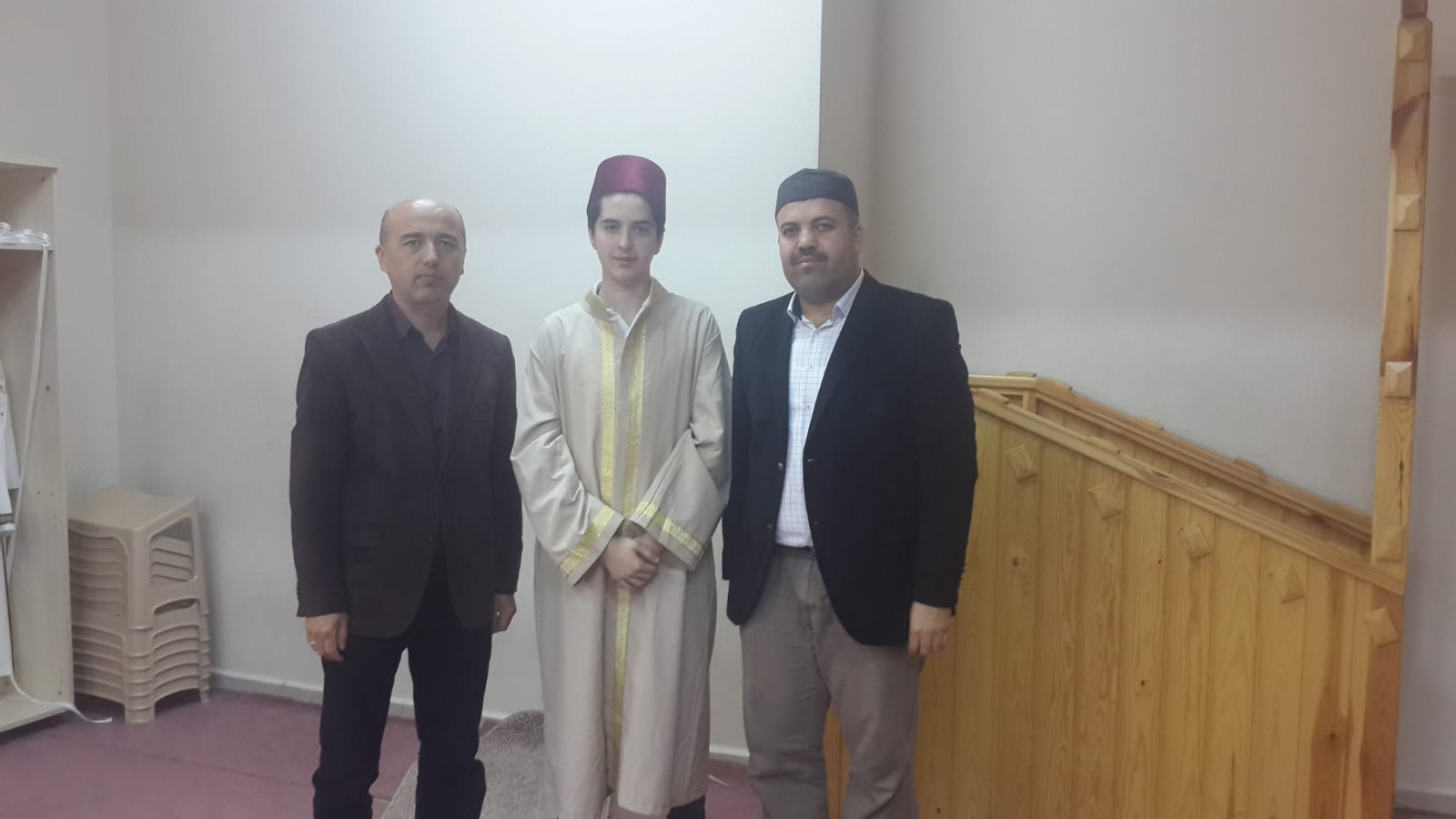 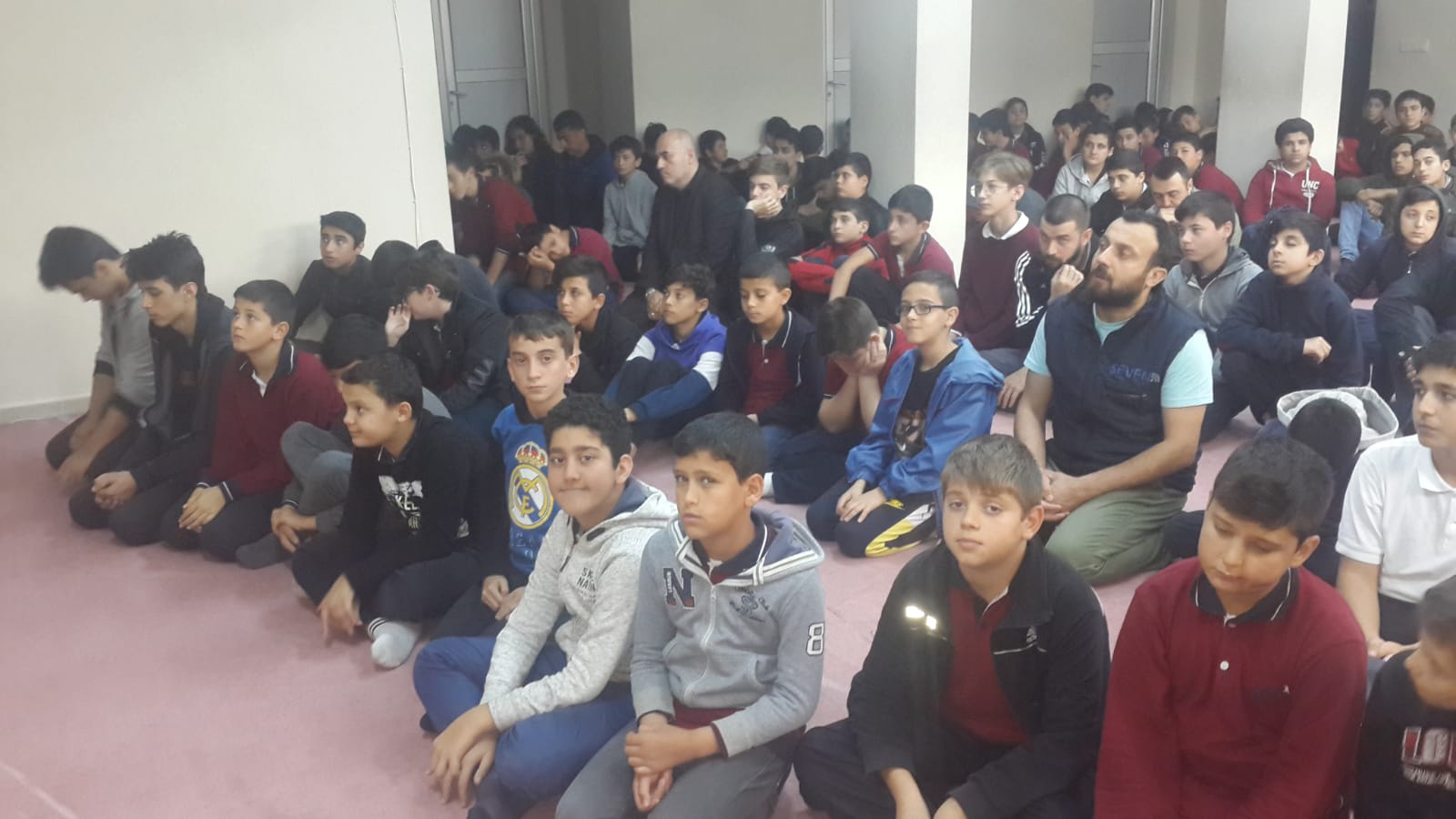 Okul Mescidi
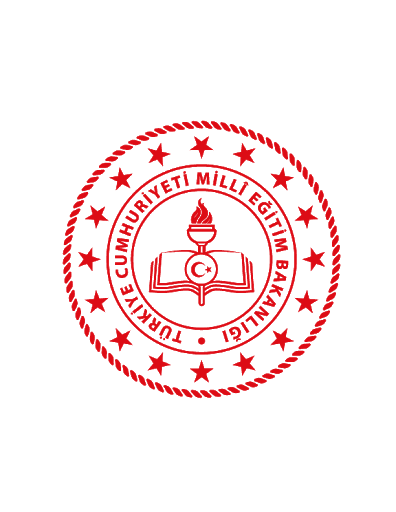 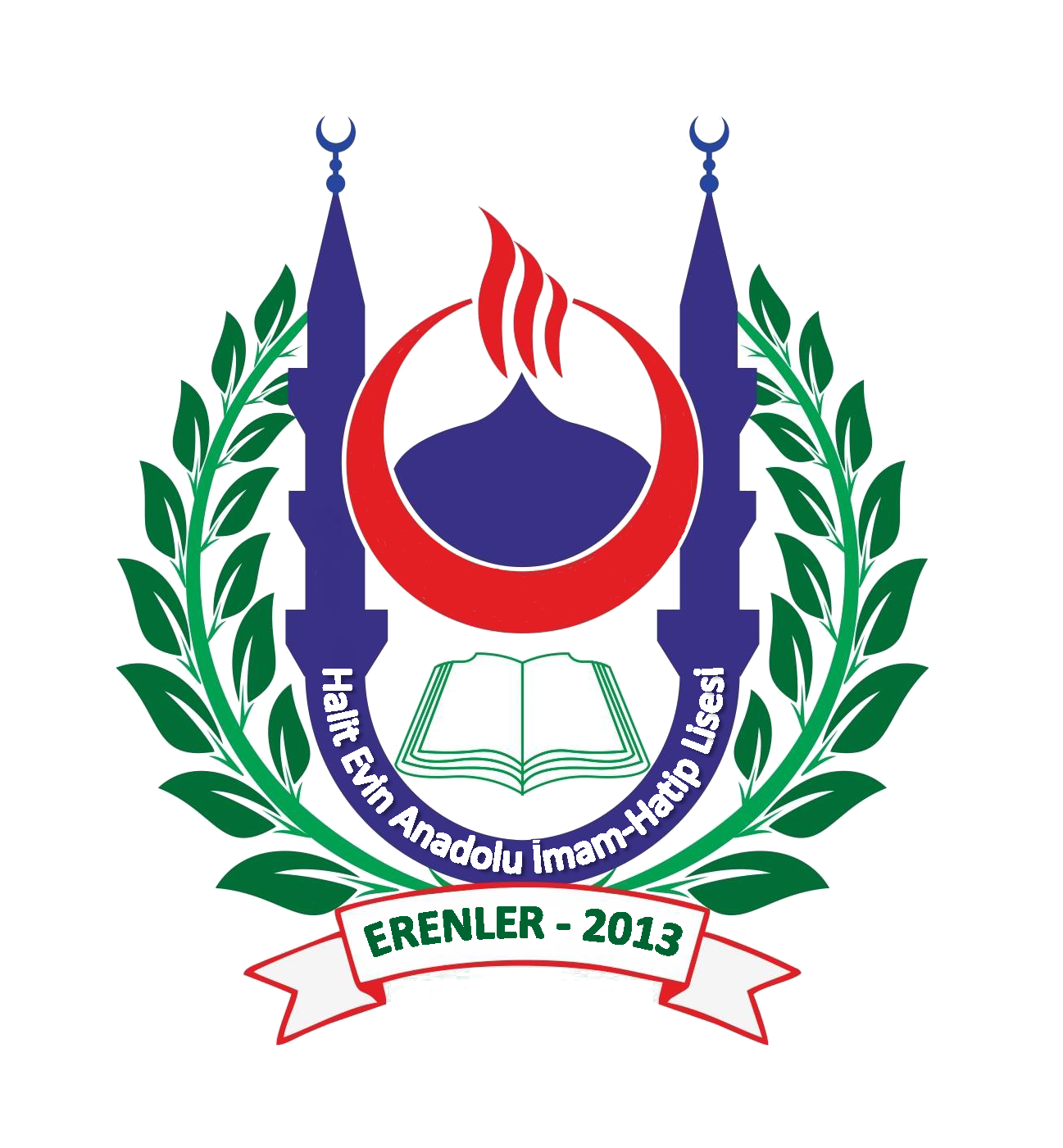 HALİT EVİN ANADOLU İMAM HATİP LİSESİ
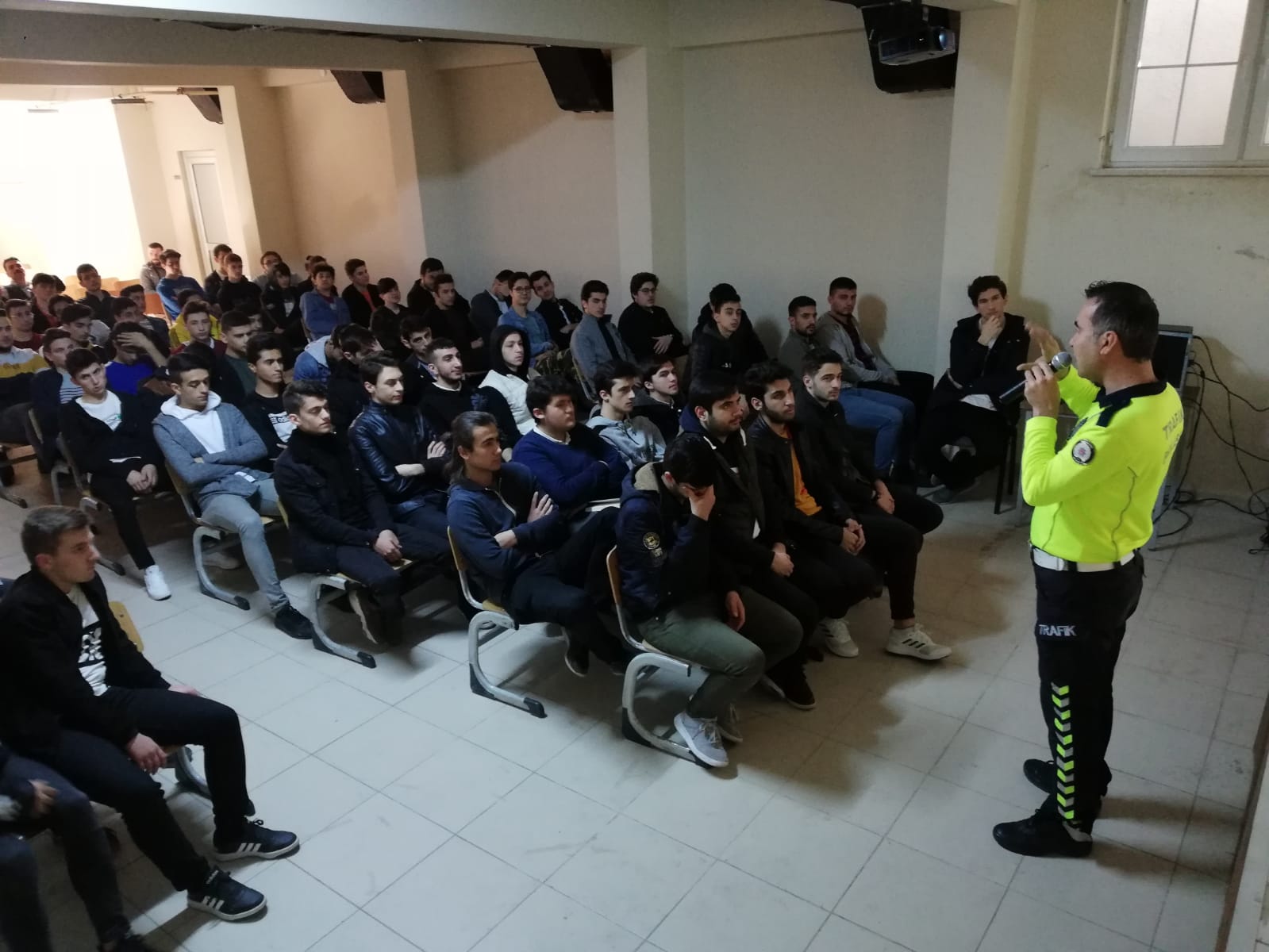 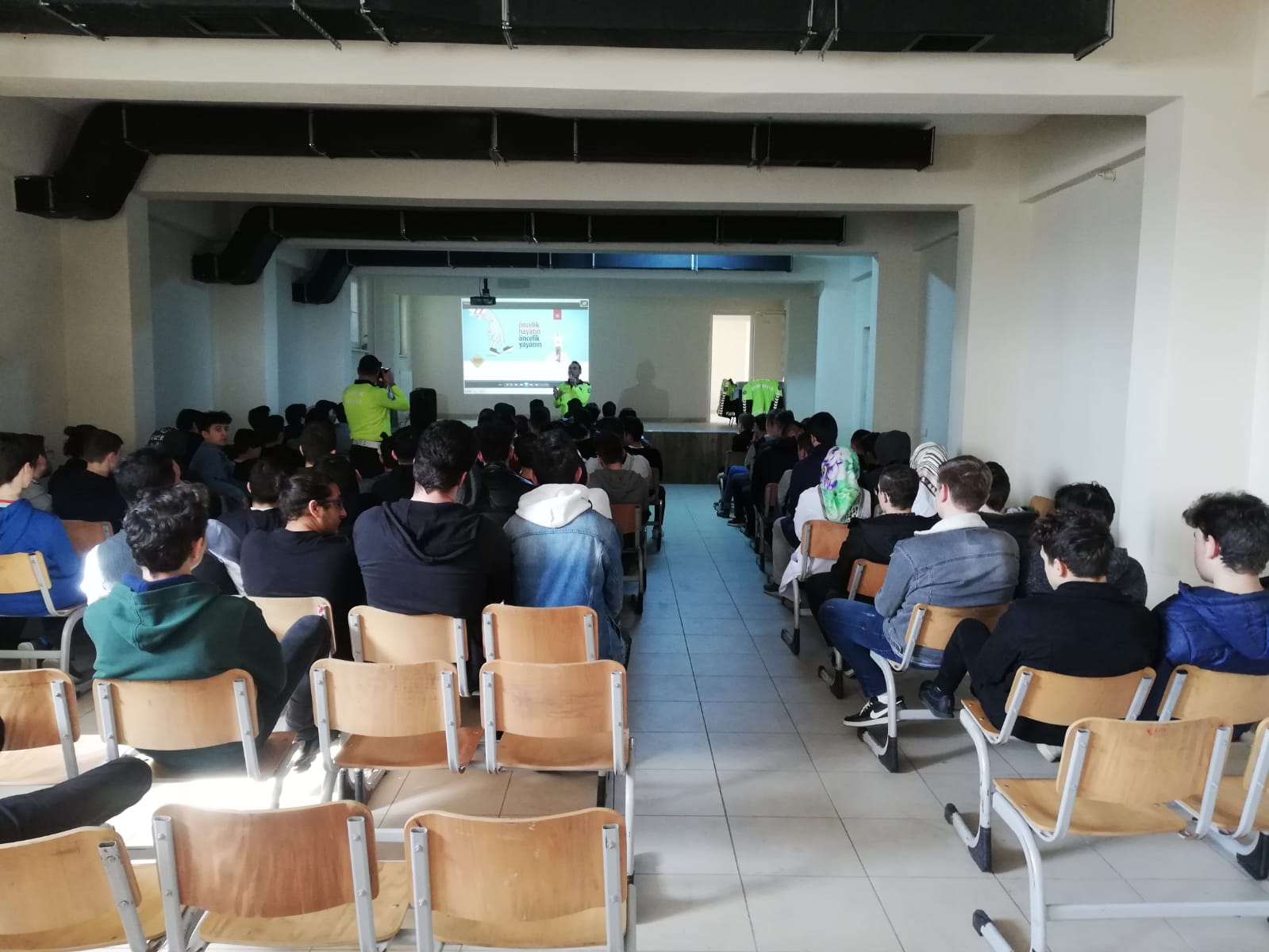 Okul Konferans Salonu
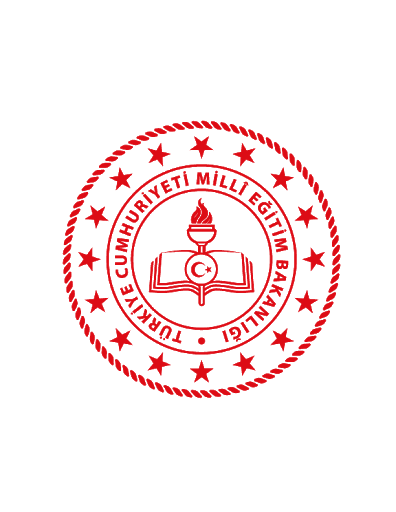 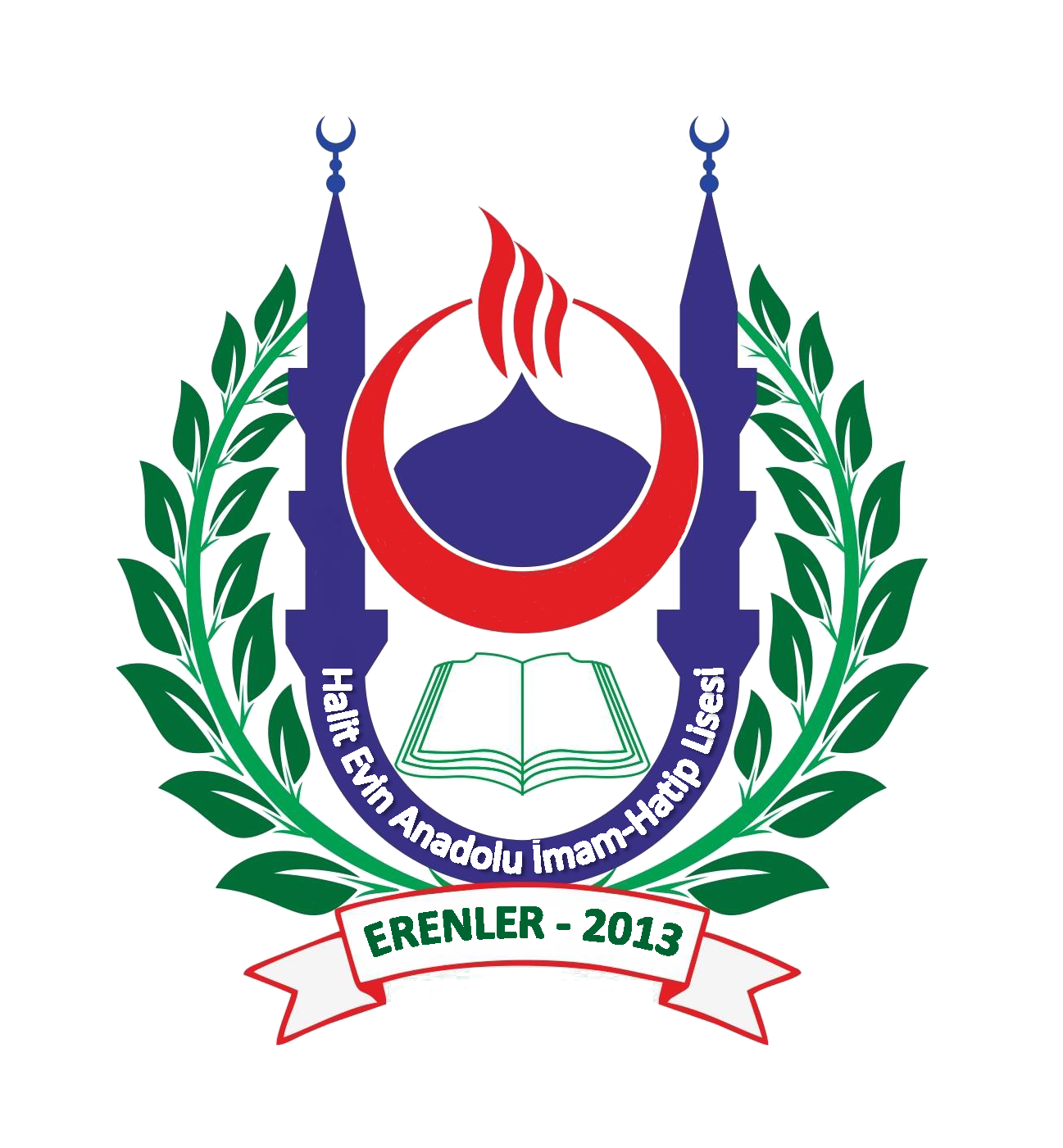 HALİT EVİN ANADOLU İMAM HATİP LİSESİ
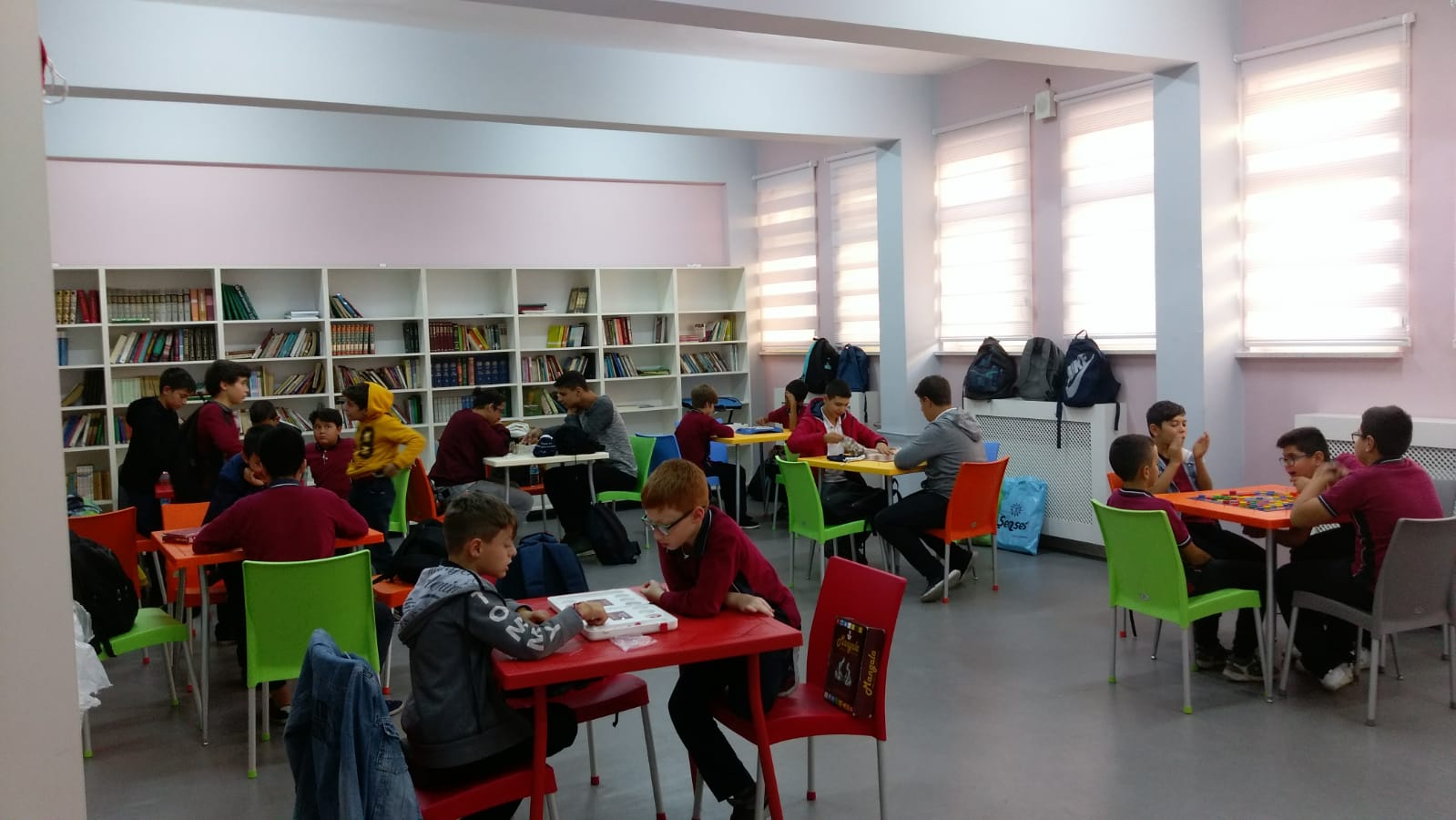 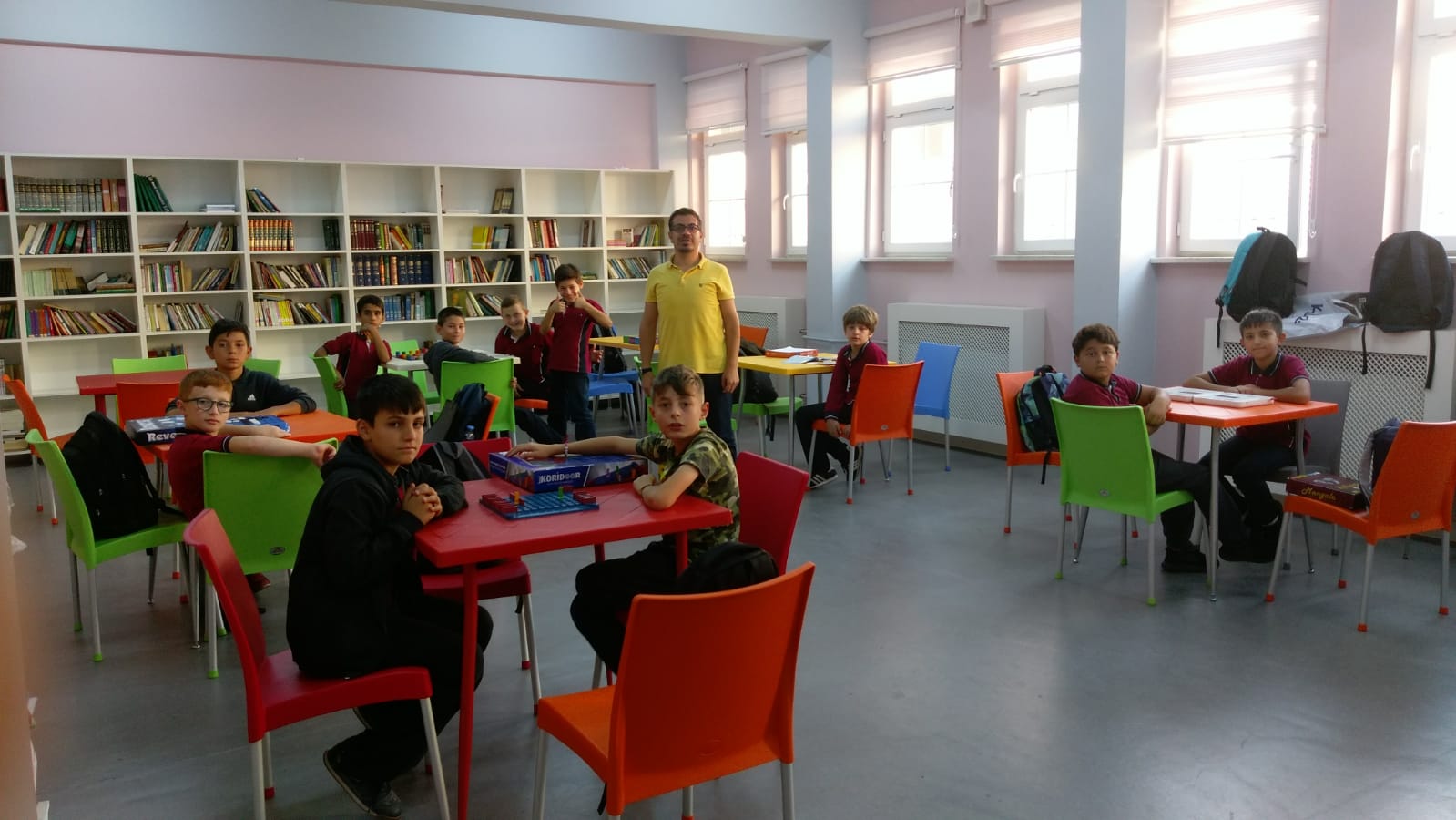 Akıl Oyunları Sınıfı
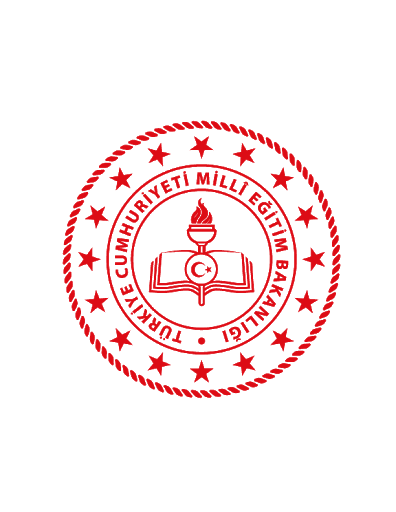 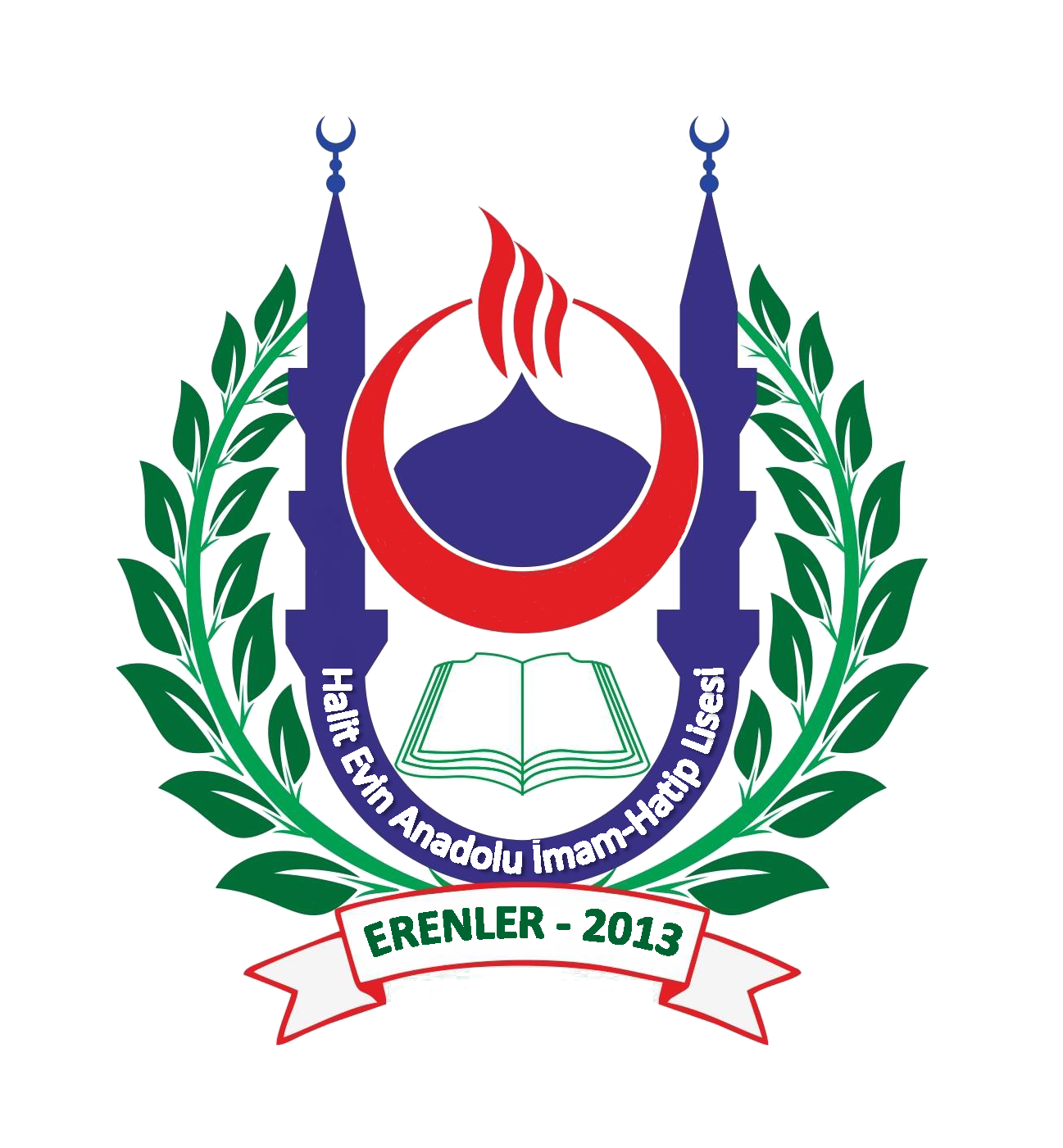 HALİT EVİN ANADOLU İMAM HATİP LİSESİ
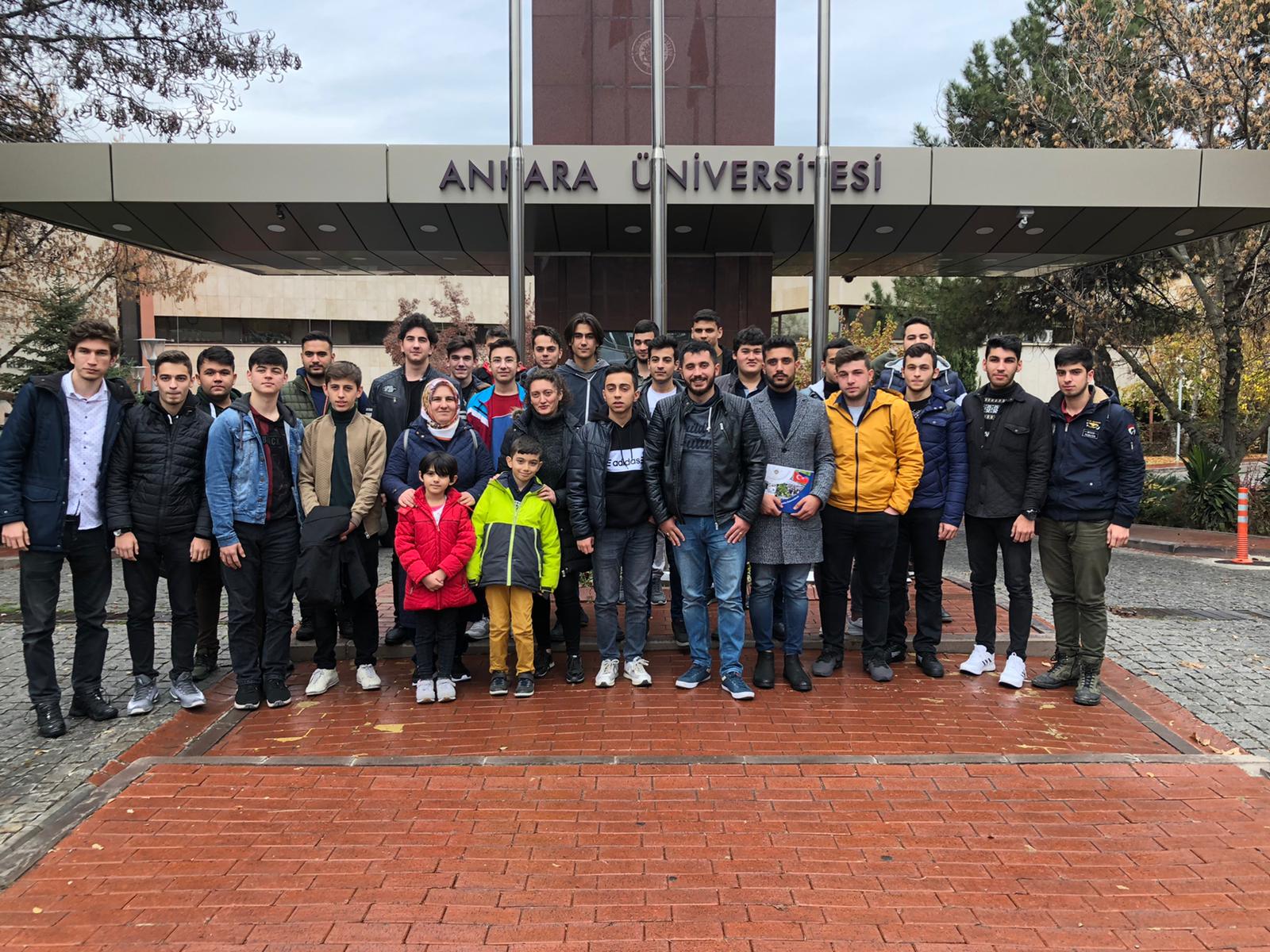 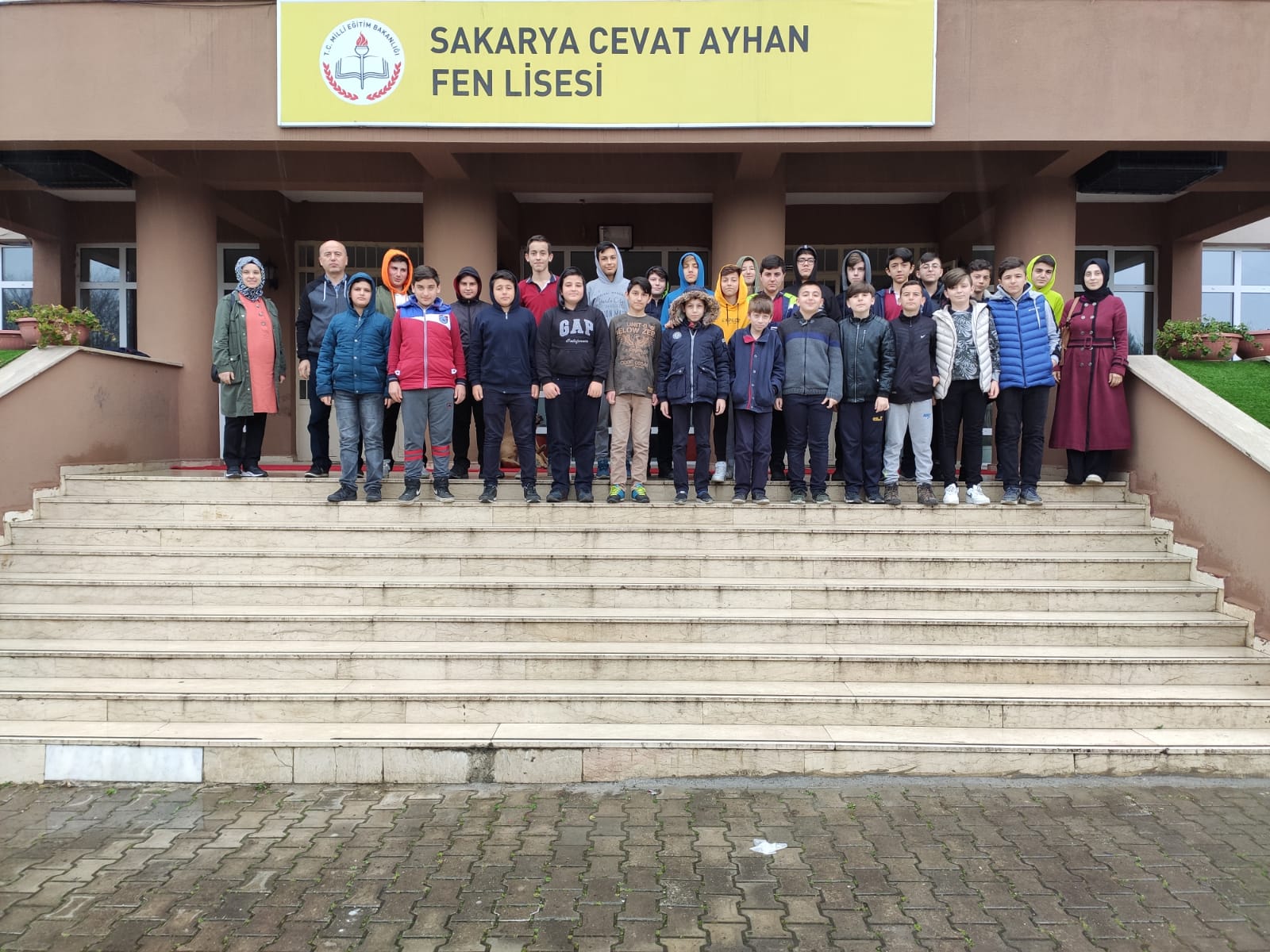 Kültürel Geziler